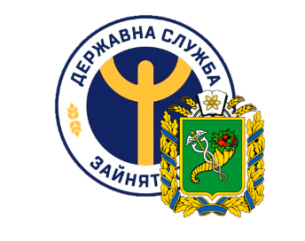 БЕЗБАР'ЄРНА ЗАЙНЯТІСТЬ: 
ПРОГРАМИ ПІДТРИМКИ ВІД
 СЛУЖБИ ЗАЙНЯТОСТІ
Олександр Котуков
директор Харківського обласного центру зайнятості
Які важелі має служба зайнятості для забезпечення безбар`єрності?
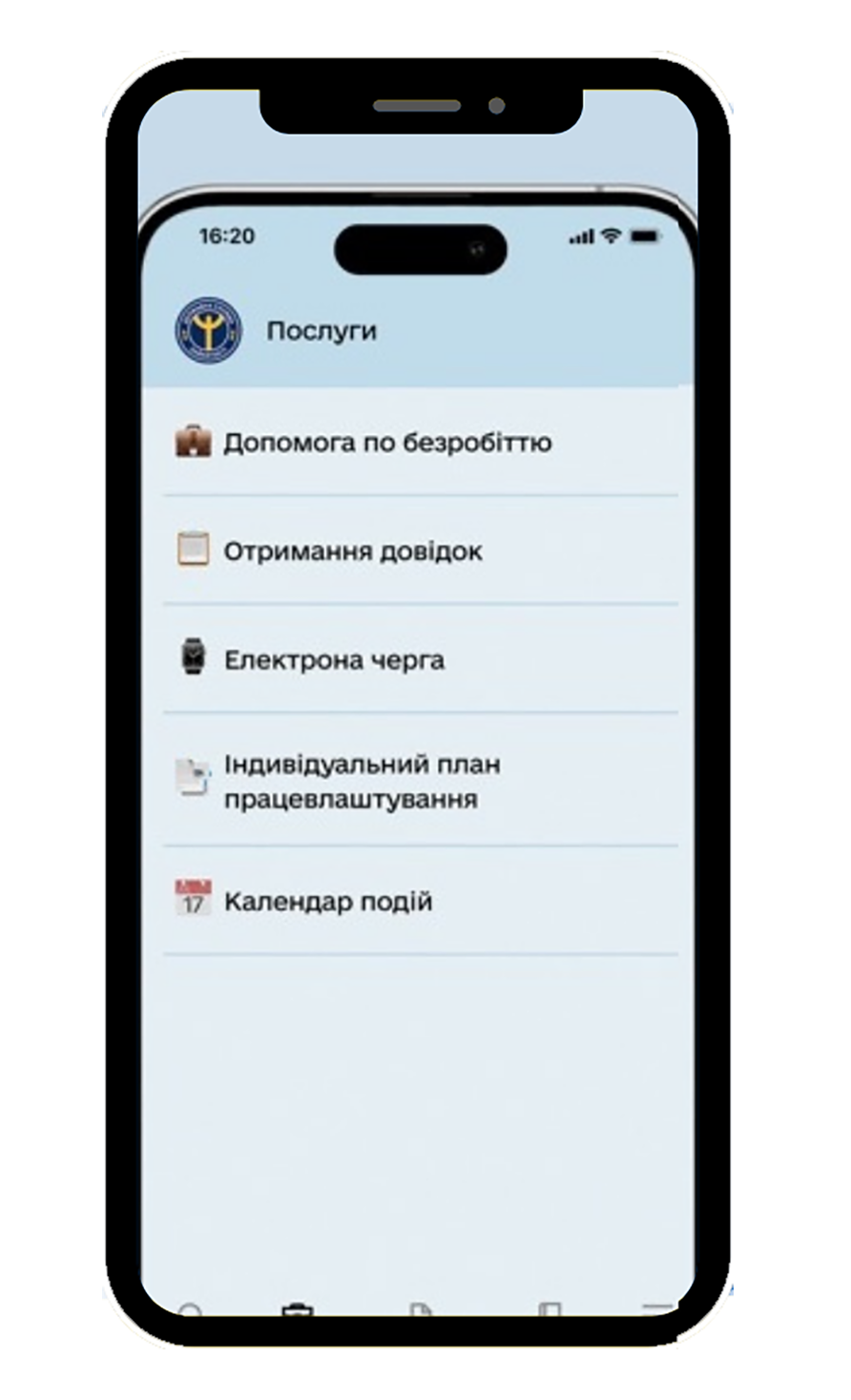 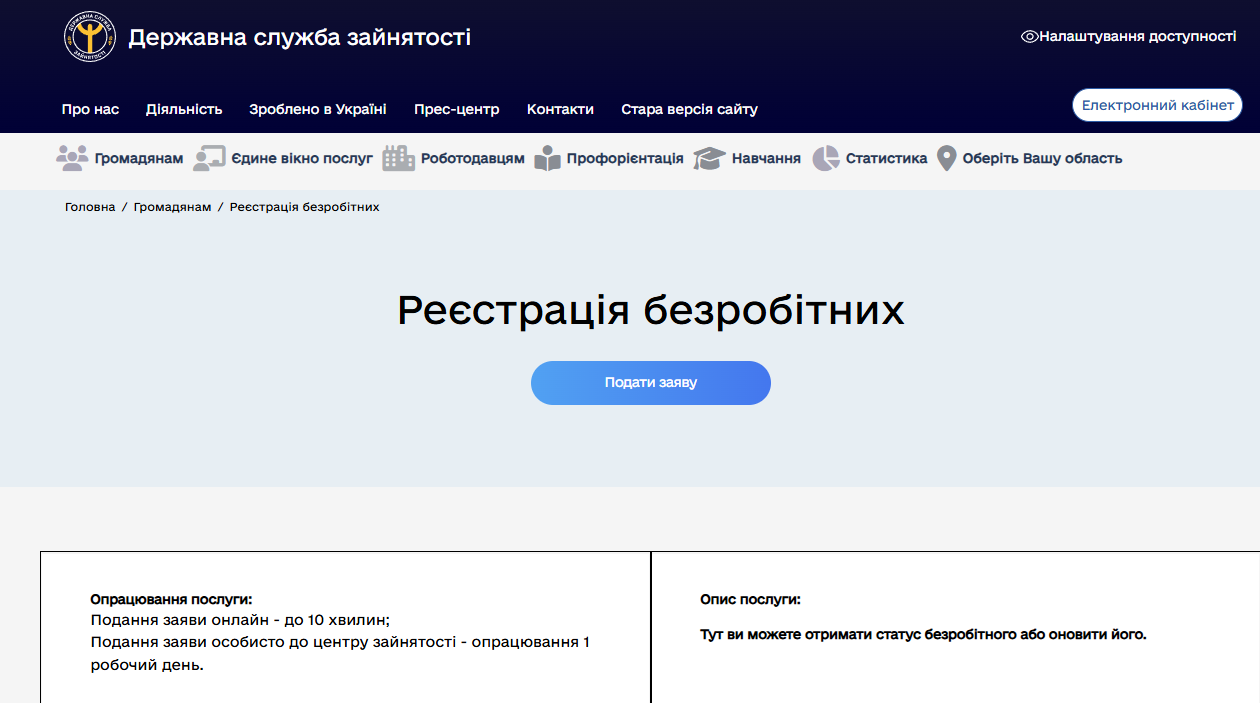 З початку року статус безробітного 
мали
Цифрові сертифікати (SB)
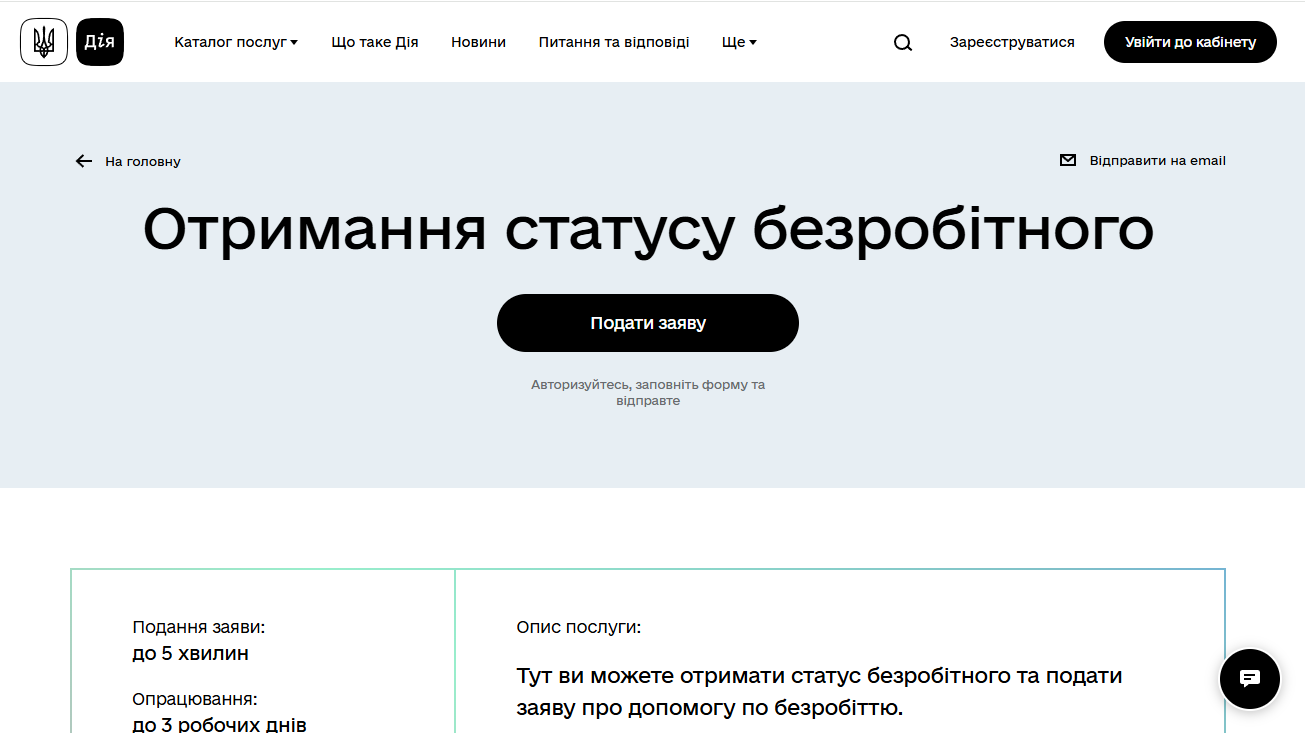 564
особи з   інвалідністю
Єдина точка доступу до ринку праці
1
Єдине вікно послуг
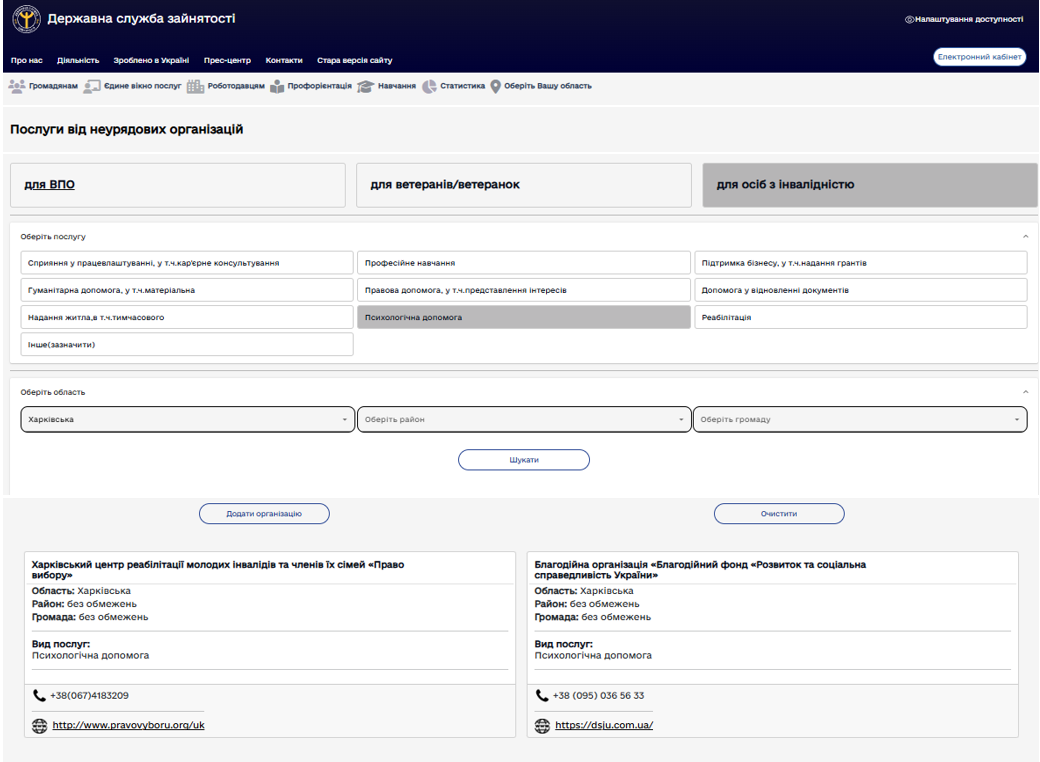 Понад
600
програм
 підтримки
2
Працевлаштування
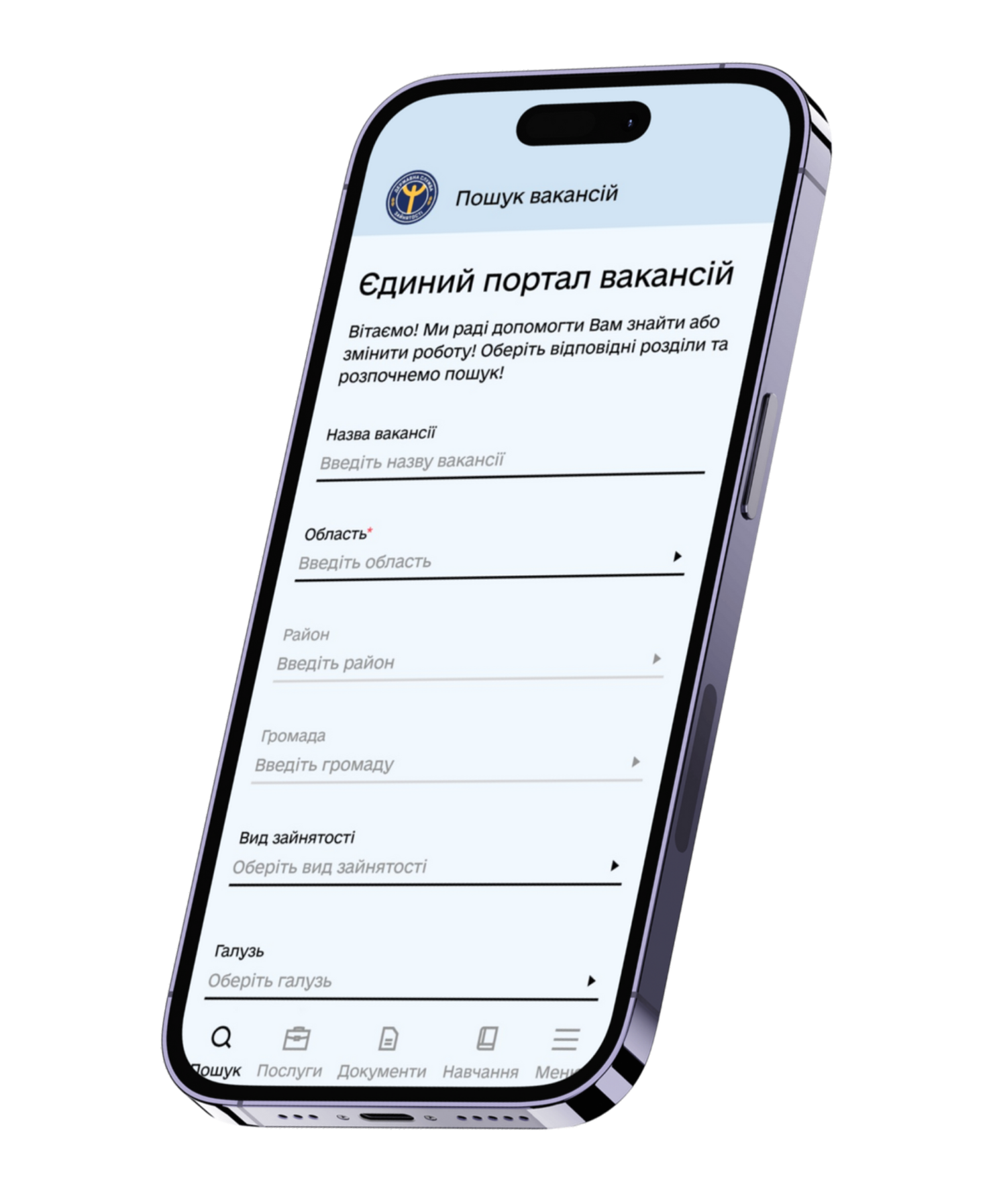 Система
рейтингування
на блокчейні
Система
рейтингування
на блокчейні
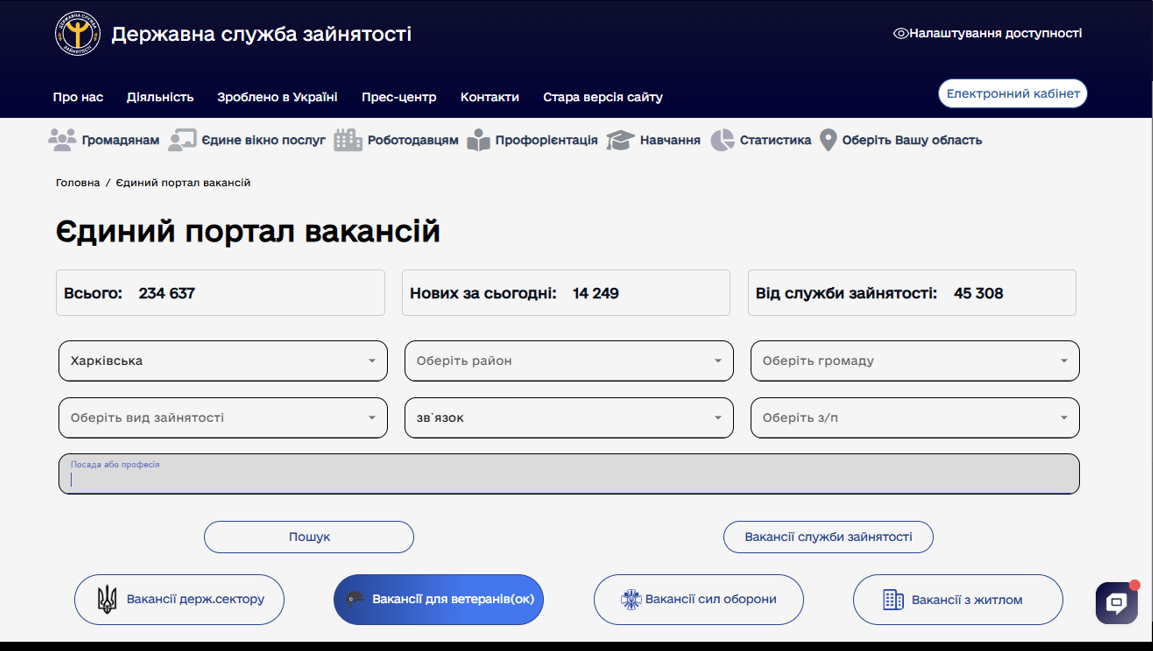 Забезпечено 
зайнятість 
для людей 
з інвалідністю
Цифрові сертифікати (SB)
187
Єдина точка доступу до ринку праці
Доступна послуга індивідуального супроводу, де фахівці служби підбирають вакансії, враховуючи особливості клієнта, включаючи організацію професійної підготовки безпосередньо на робочому місці.
3
Професійне навчання та ваучери
Система
рейтингування
на блокчейні
Отримання ваучера
Система
рейтингування
на блокчейні
Навчання в ЦПТО служби зайнятості для осіб з інвалідністю та учасників бойових дій
400
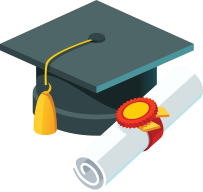 освітніх програм 
підвищення кваліфікації
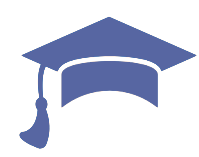 155
професій та
спеціальностей
Цифрові сертифікати (SB)
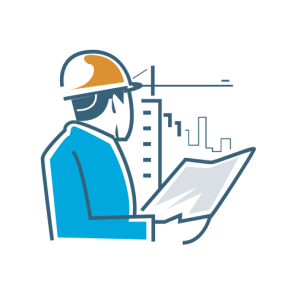 98  робітничих професій
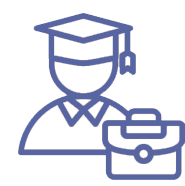 відсутнє обмеження щодо віку для людей з інвалідністю
Забезпечуються:
місцем проживання; 
 компенсацією витрат на проїзд;
 медичним оглядом
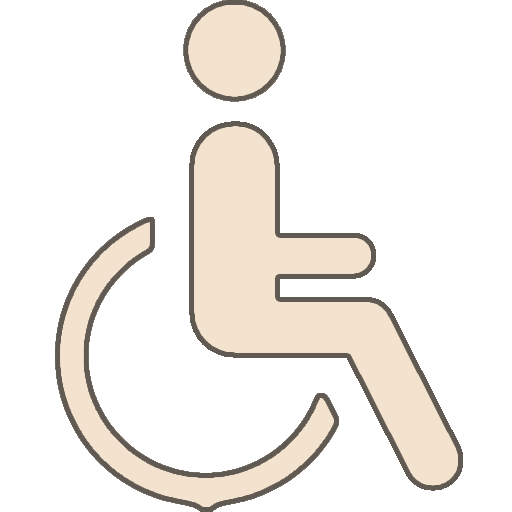 10 отримали ваучер
19 пройшли профнавчання
4
Служба зайнятості надає гранти на створення або
 розвиток власної справи
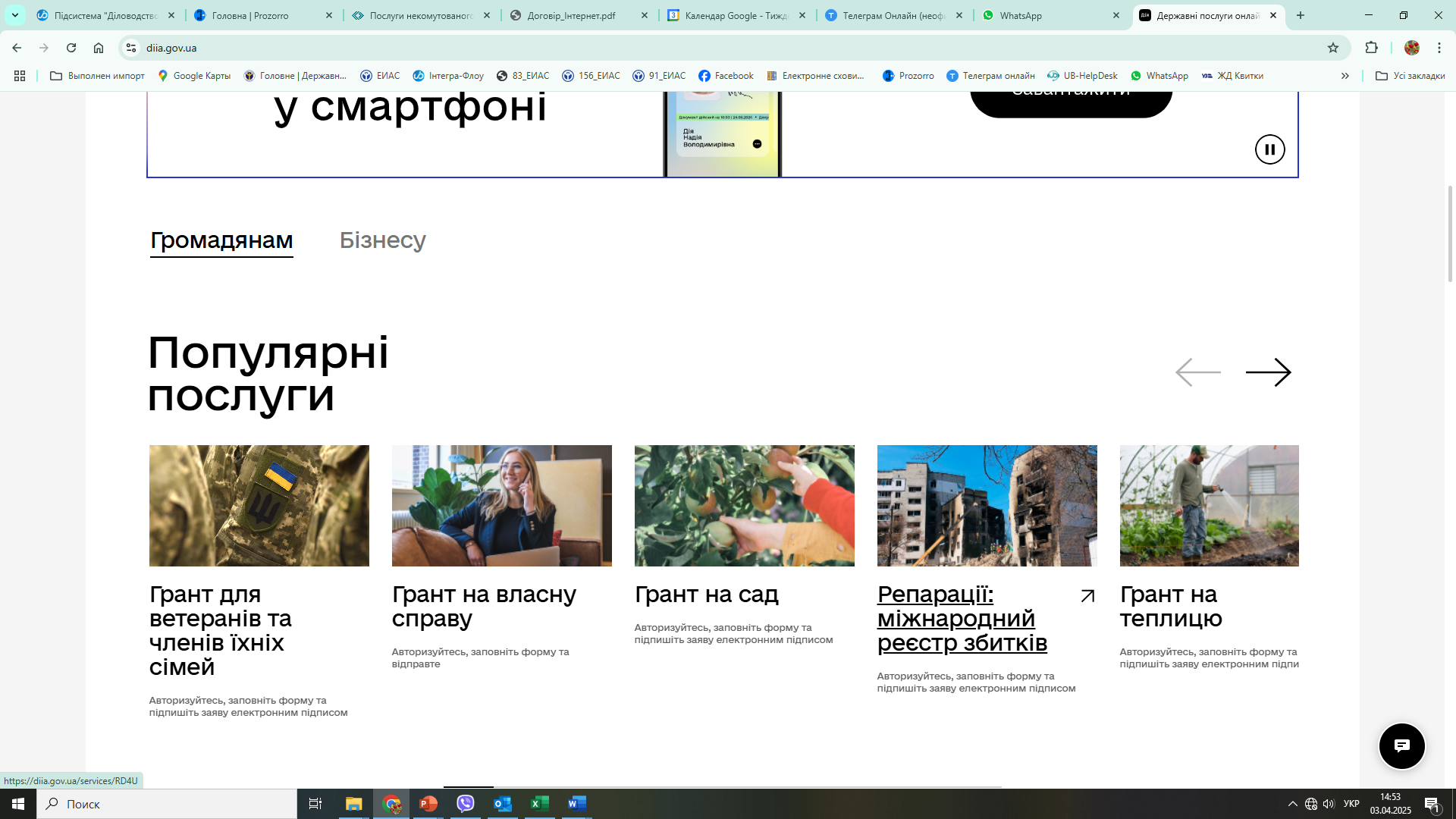 до 500 тис. грн
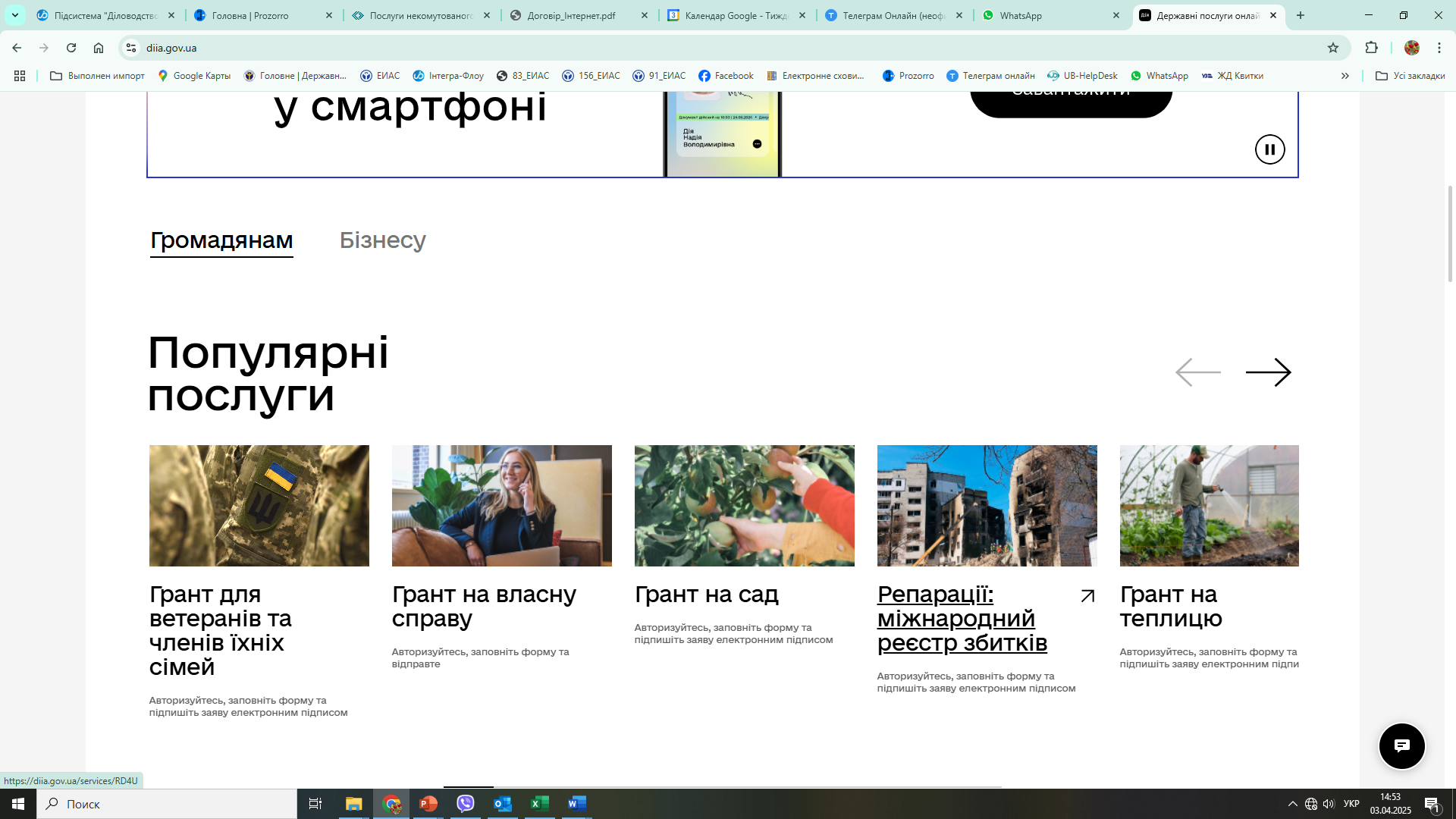 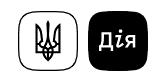 Грант на власну справу
Грант для ветеранів та членів їхніх сімей
до 1млн грн
учасники бойових дій, особи з інвалідністю внаслідок війни
Підприємці з інвалідністю
2025 рік
з них
39
12
отримали грант
звернулось
5 УБД
5
Сприяння роботодавцям, які працевлаштовують людей з інвалідністю
Компенсація за працевлаштування людей з інвалідністю, які мають статус ВПО
Компенсація за облаштування робочих місць для людей з інвалідністю
Компенсація за працевлаштування людей з інвалідністю, які мають статус зареєстрованого безробітного
РОЗМІР КОМПЕНСАЦІЇ
до 120 тис. грн для1 групи
до 80 тис. грн для 2 групи
в розмірі мінімальної 
заробітної плати
50% фактичних витрат на оплату праці або ЄСВ
РОБОТОДАВЦІ ОТРИМАЛИ ДОПОМОГУ ЗА ПРАЦЕВЛАШТУВАННЯ:
18
людей з інвалідністю
34
людей з інвалідністю
11
людей з інвалідністю
6
Забезпечення безбар`єрного доступу до послуг
 служби зайнятості
Інклюзивний коворкінг  «Доступна зайнятість»
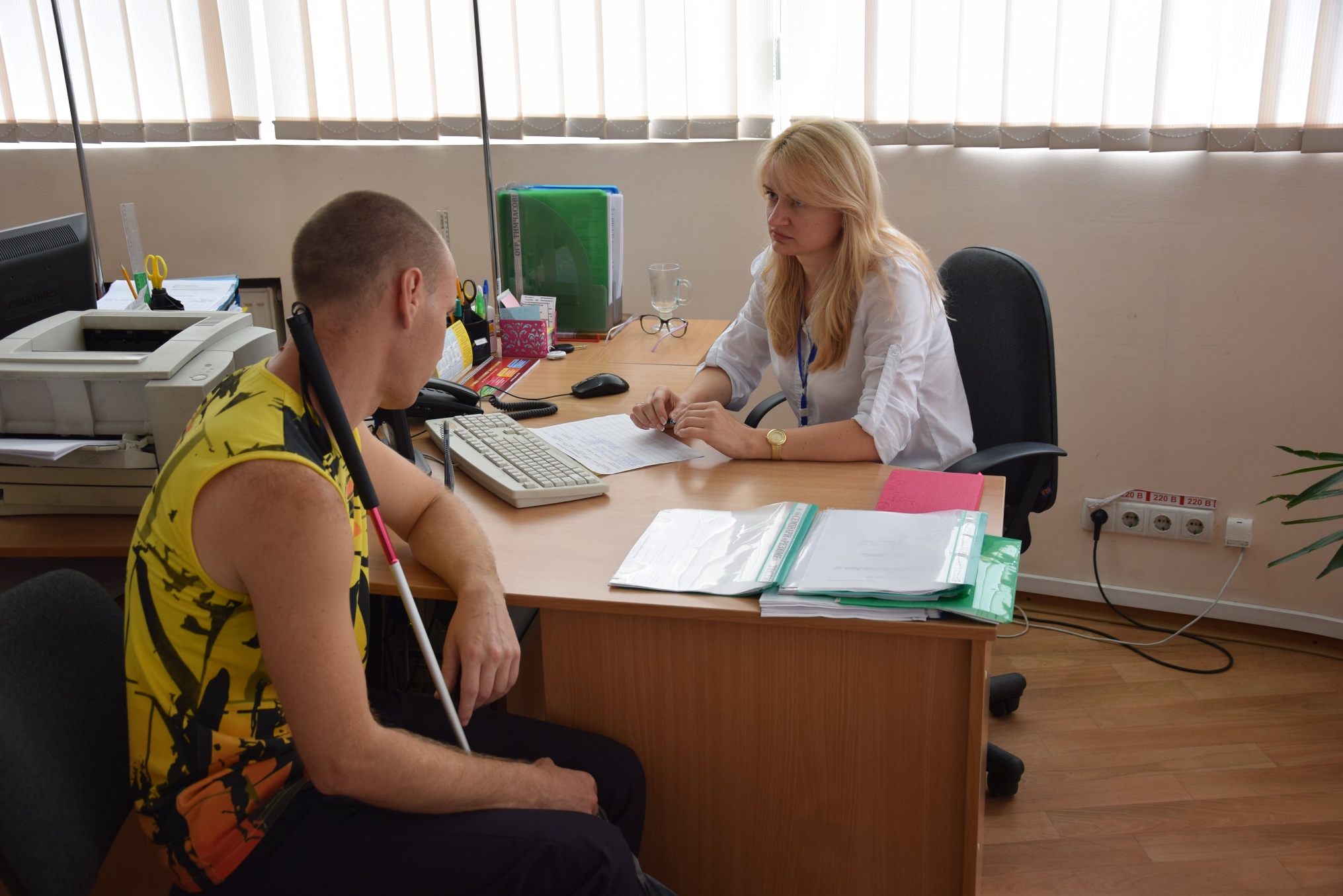 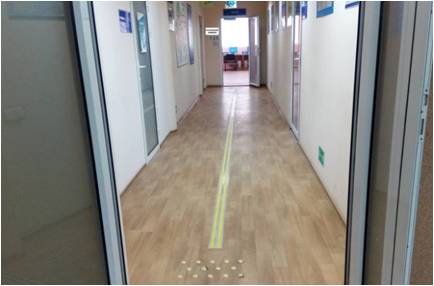 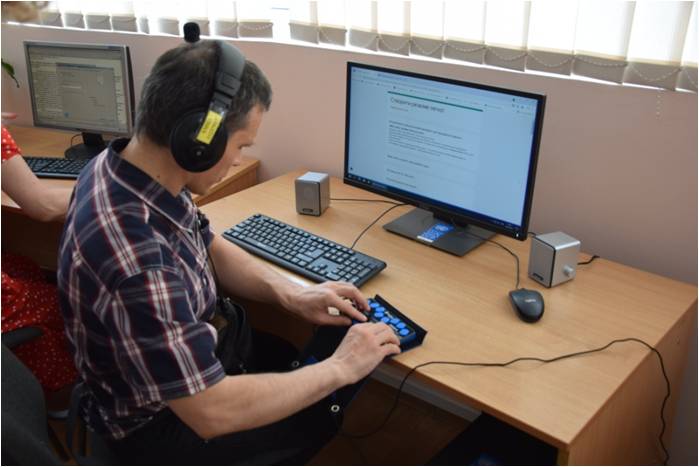 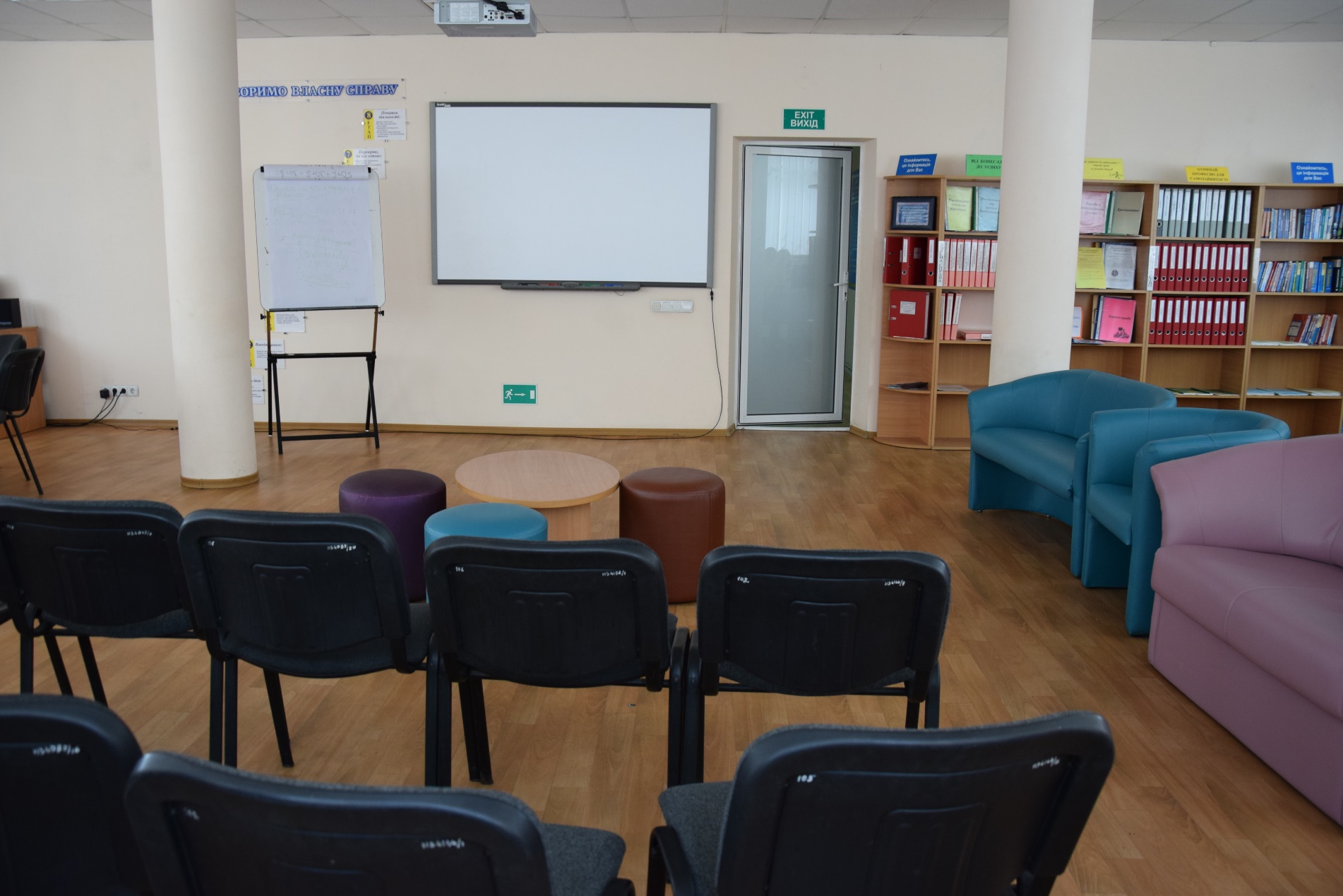 7
Офіси платформи «Зроблено в Україні»
Консультація щодо компенсацій  для роботодавців
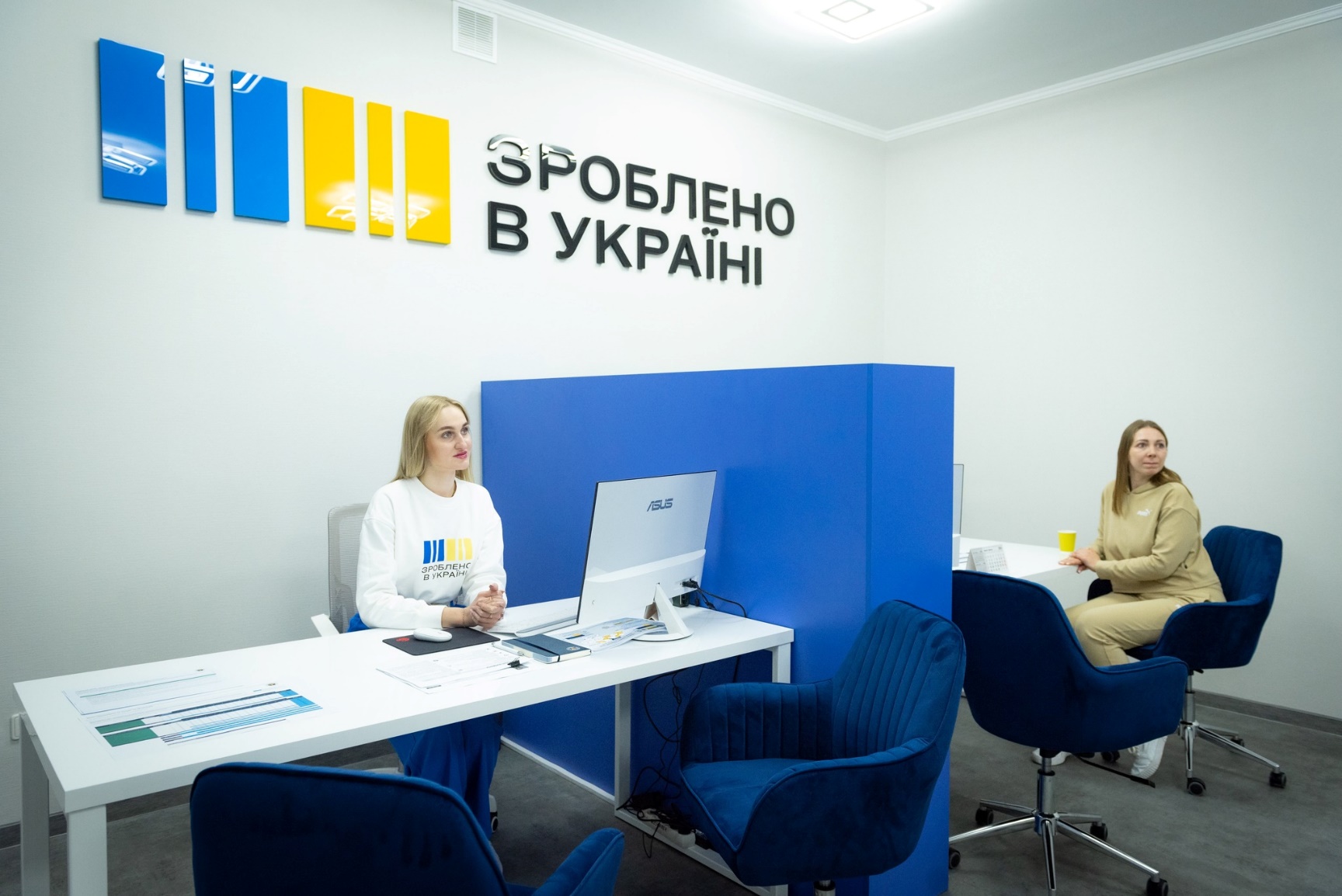 Отримання 
ваучера
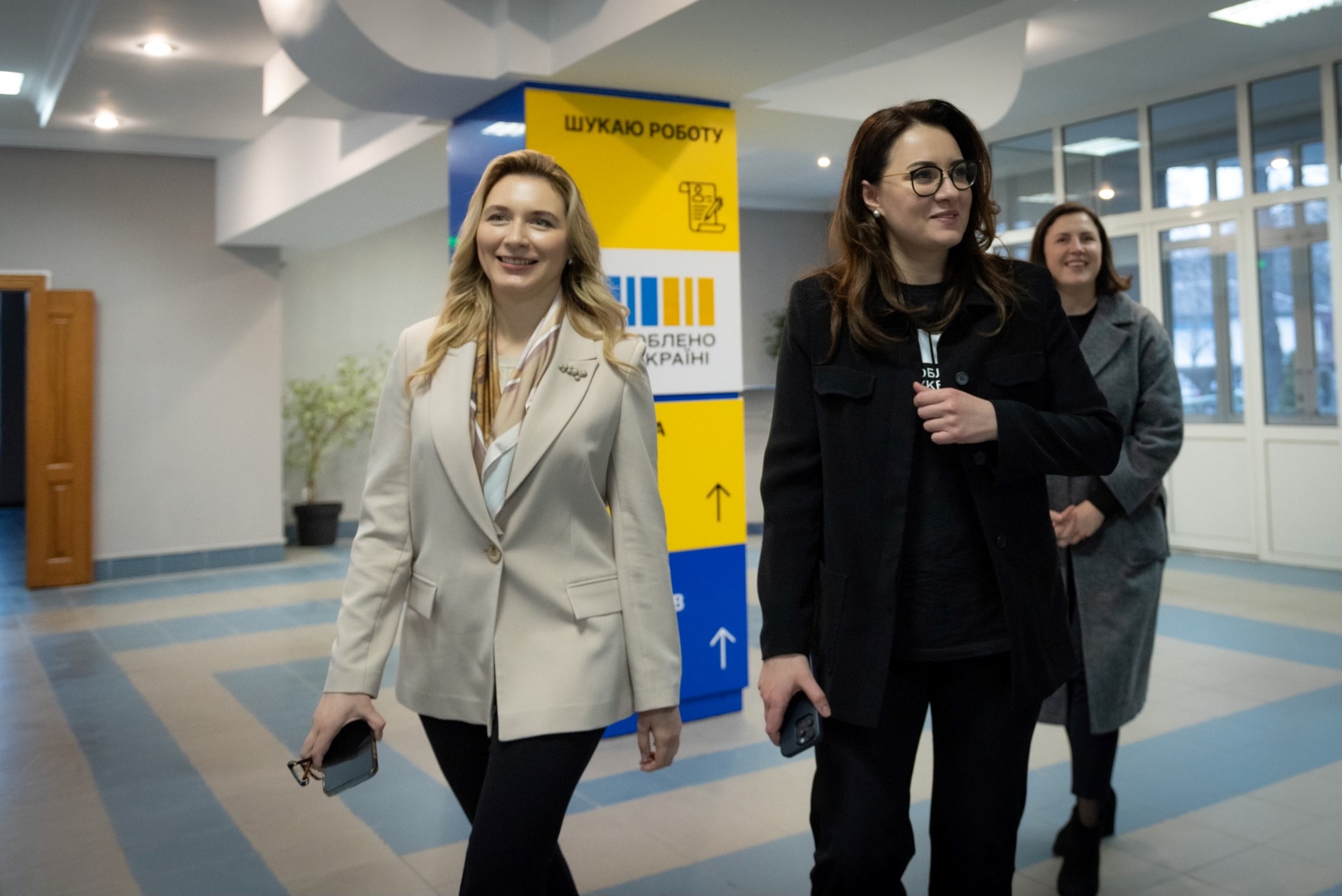 Консультації 
щодо грантових програм
Інформаційна
 підтримка
Допомога в
оформленні документів
8
ДЯКУЮ ЗА УВАГУ!